Summary
[Speaker Notes: Notes for Teacher –N/A
Suggestions: N/A
Source of Multimedia used in this slide -  N/A]
Exclamatory Adjectives
Exclamatory adjectives are used to express strong emotions of wonder/awe, pleasure/joy, disgust/annoyance
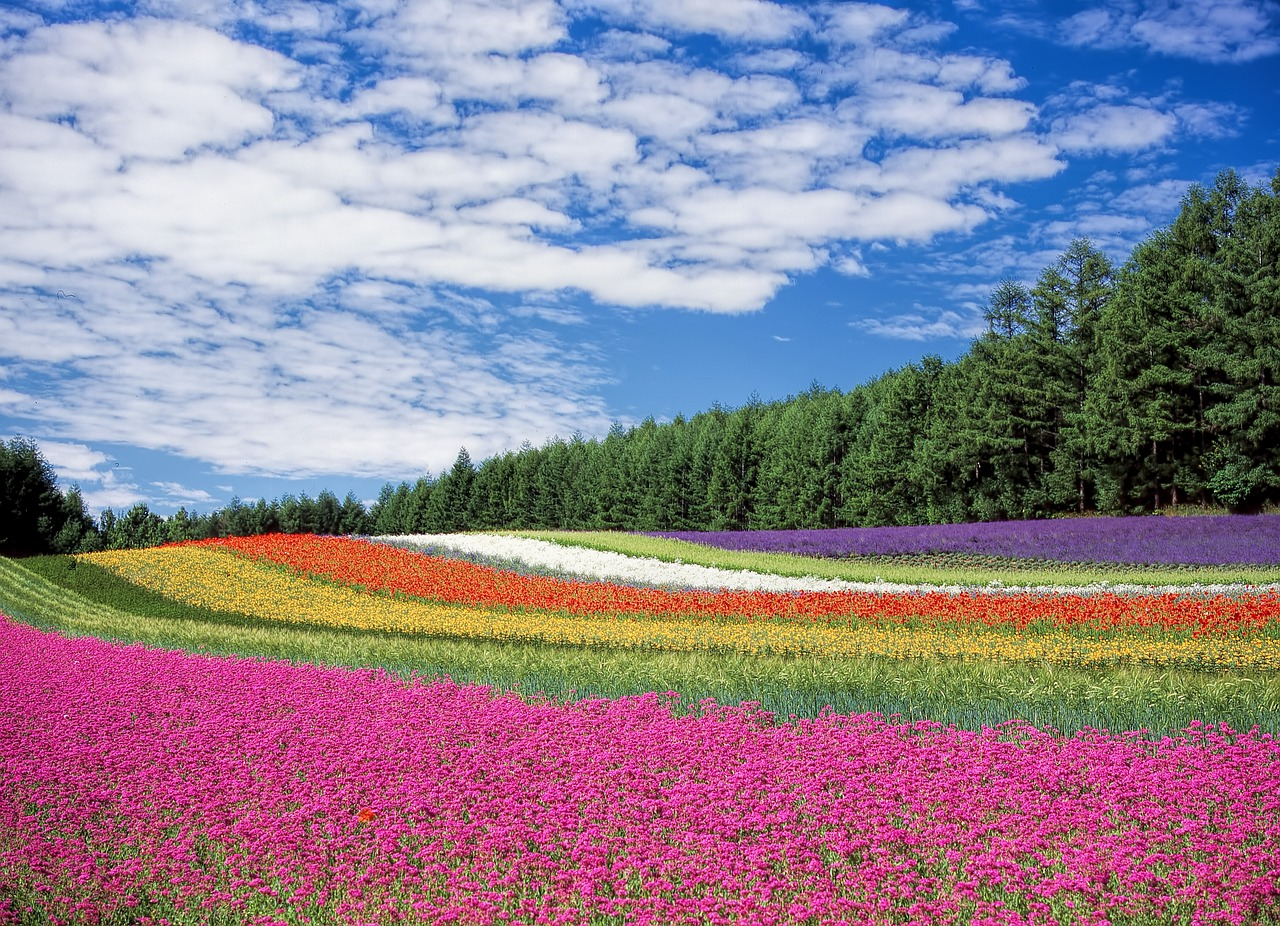 What a lovely place!
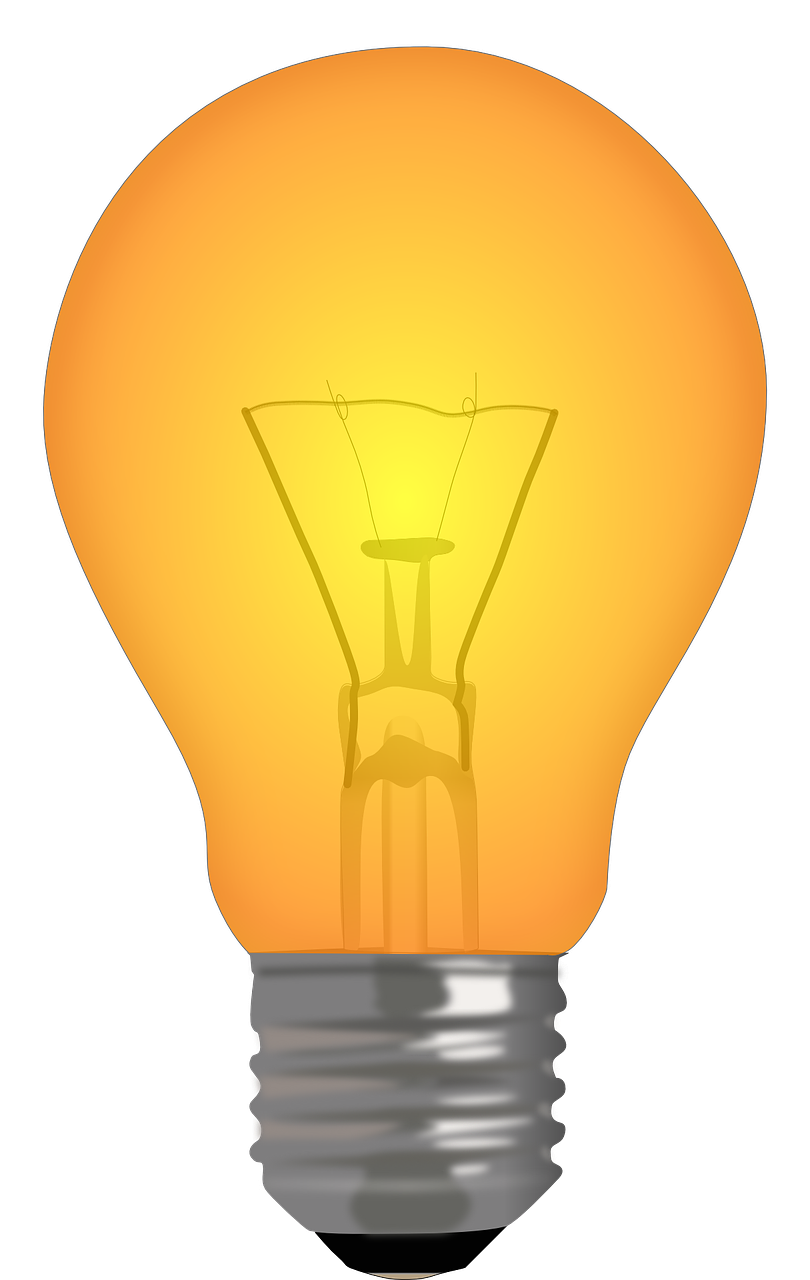 What an amazing 
invention!
What a delicious dessert!
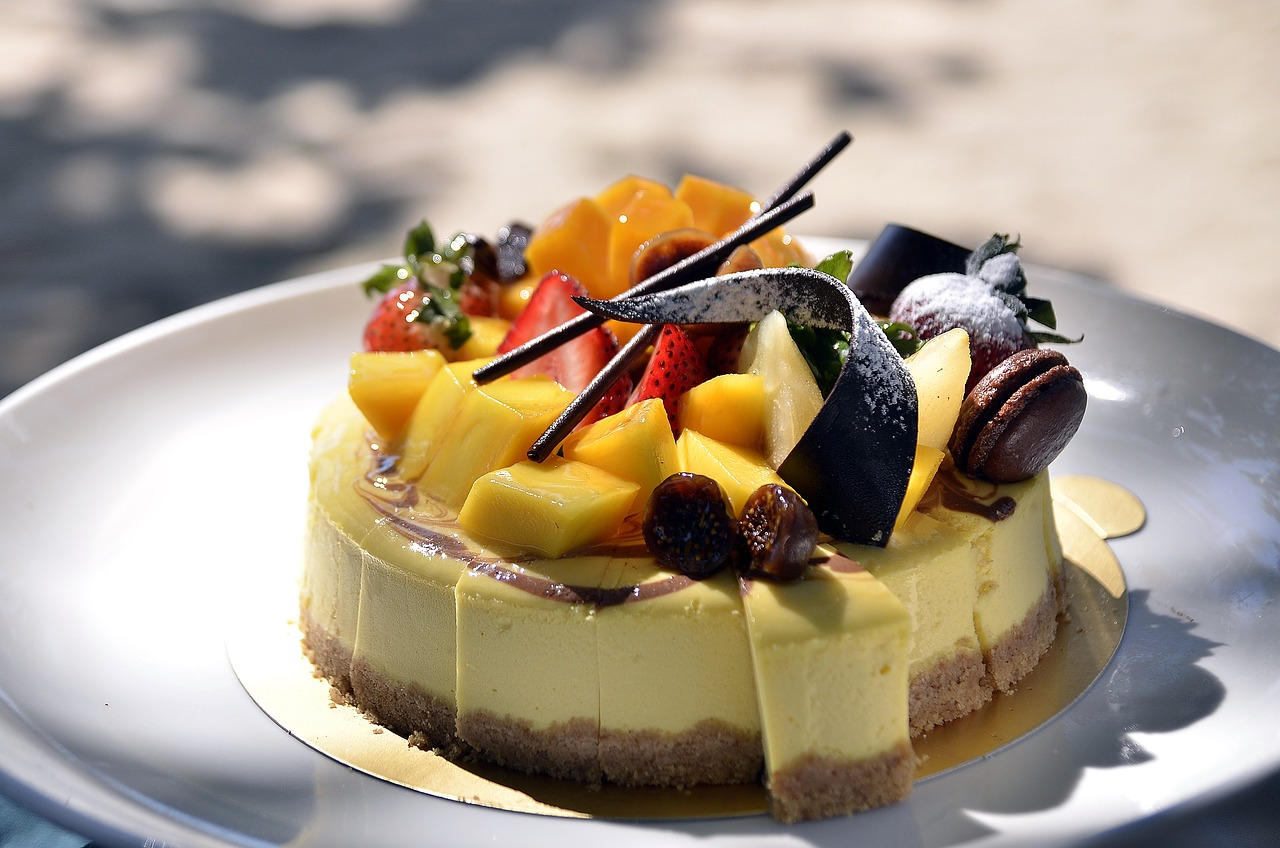 How enjoyable was that trek!
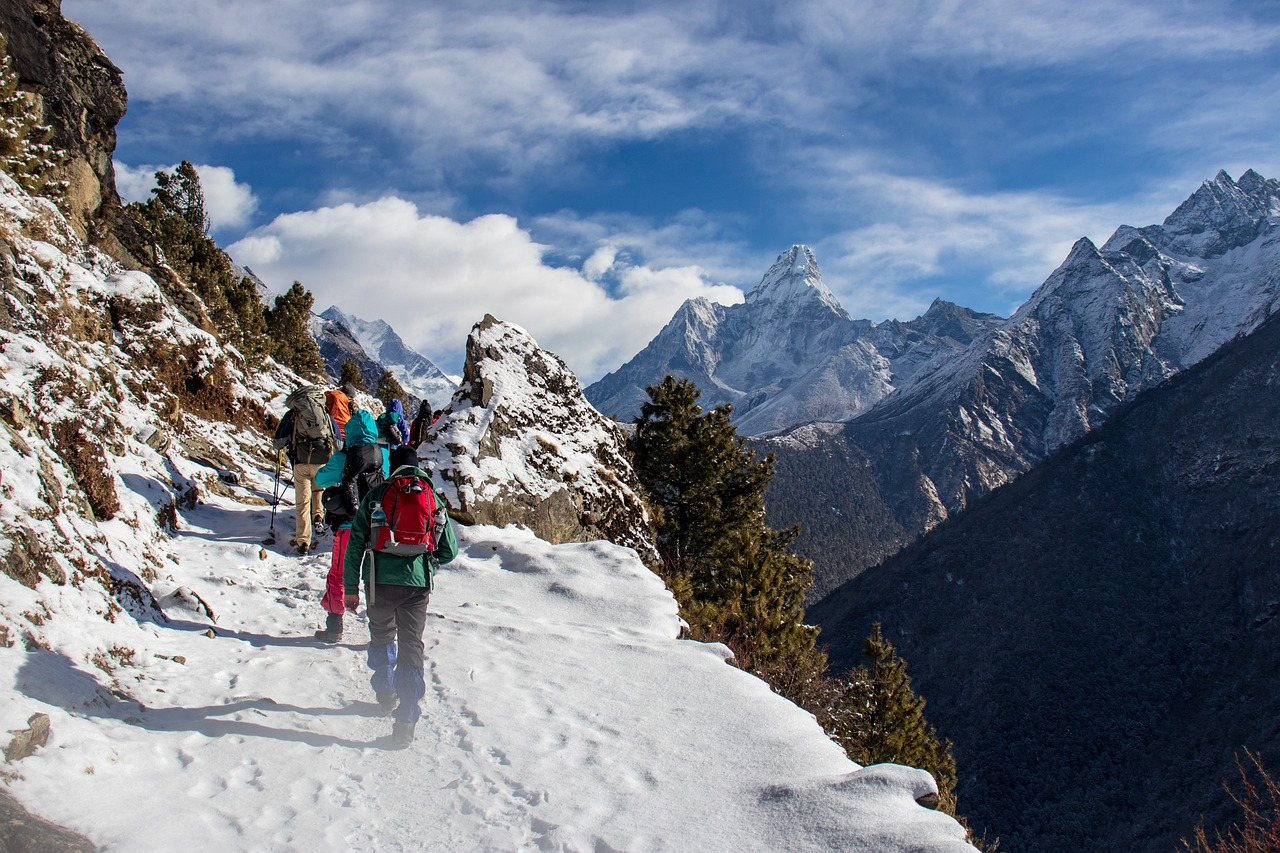 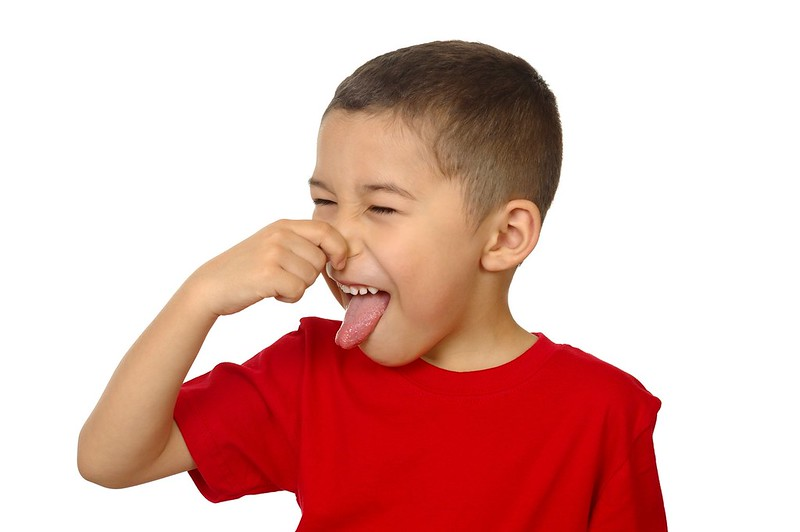 What an awful smell!
How can you be so forgetful!
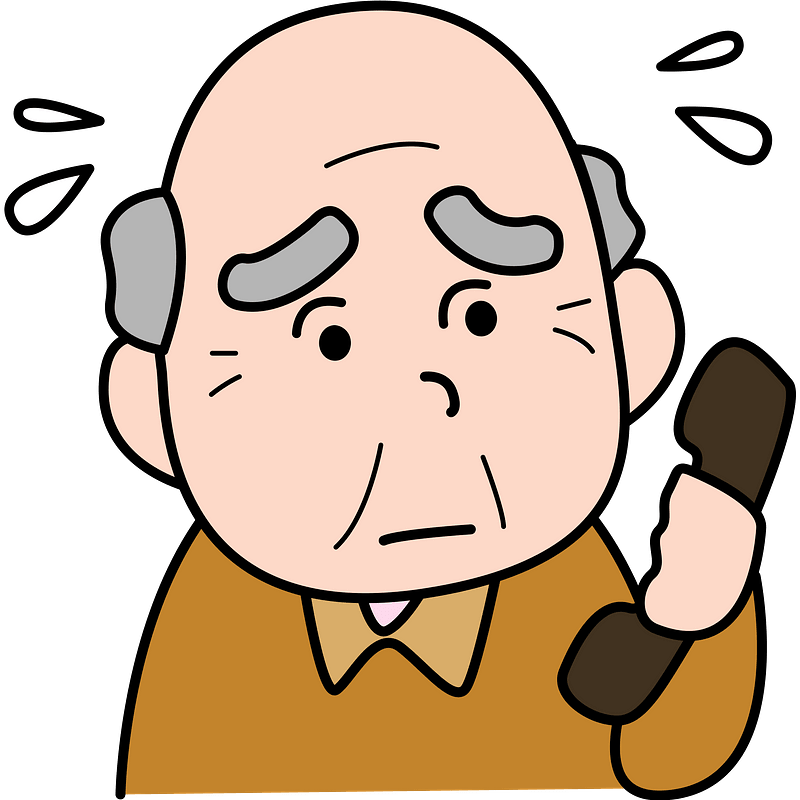 [Speaker Notes: Notes for Teacher –In case the computer room is unavailable ,the teacher can summarize manually with the help of a chart and a diagram.
Suggestions: N/A
Source of Multimedia used in this slide - 
Nature: https://pixabay.com/photos/flower-field-flowers-field-trees-250016/-By DeltaWorks
Bulb: https://pixabay.com/vectors/light-bulb-filament-lamp-orange-311119/-By Clker-Free-Vector-Images
Trek: https://pixabay.com/photos/himalayas-nepal-hiking-trek-person-3989411/-By Squirrel_photos
Dessert: https://pixabay.com/photos/cake-torte-dessert-sweet-fruit-1284548/-By Pexels
Forget: https://creazilla.com/nodes/36905-grandfather-is-talking-on-the-telephone-clipart-Attribute to publicdomainq.net
Smell: https://www.flickr.com/photos/135213460@N06/21473796202-Attribute to mmntz]
Order of adjectives
NOSASCOMP
Number
Opinion
Size
Age
Shape
Colour
Origin
Material
Purpose
[Speaker Notes: Notes for Teacher –When there are more than one adjective in a sentence ,then they must follow a particular order which is:-
Suggestions: N/A
Source of Multimedia used in this slide - N/A]
Attribution / Citation
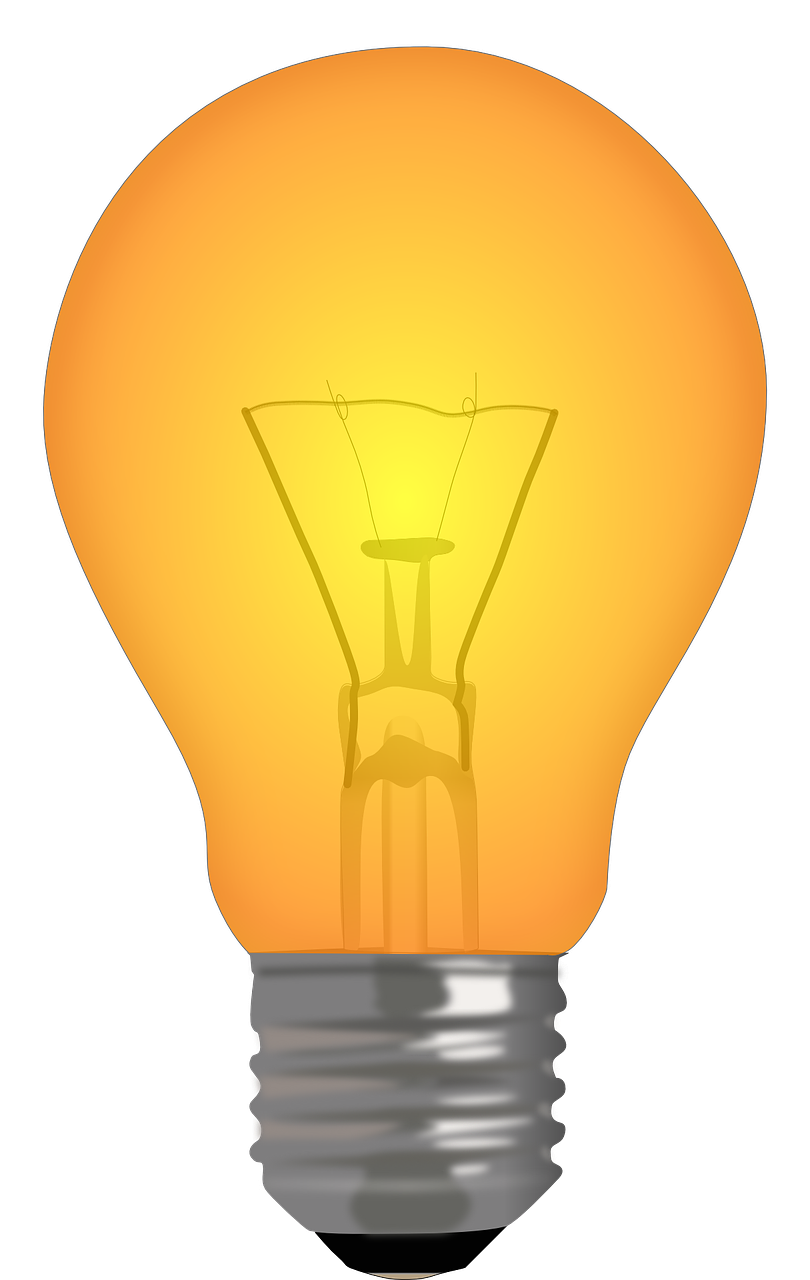 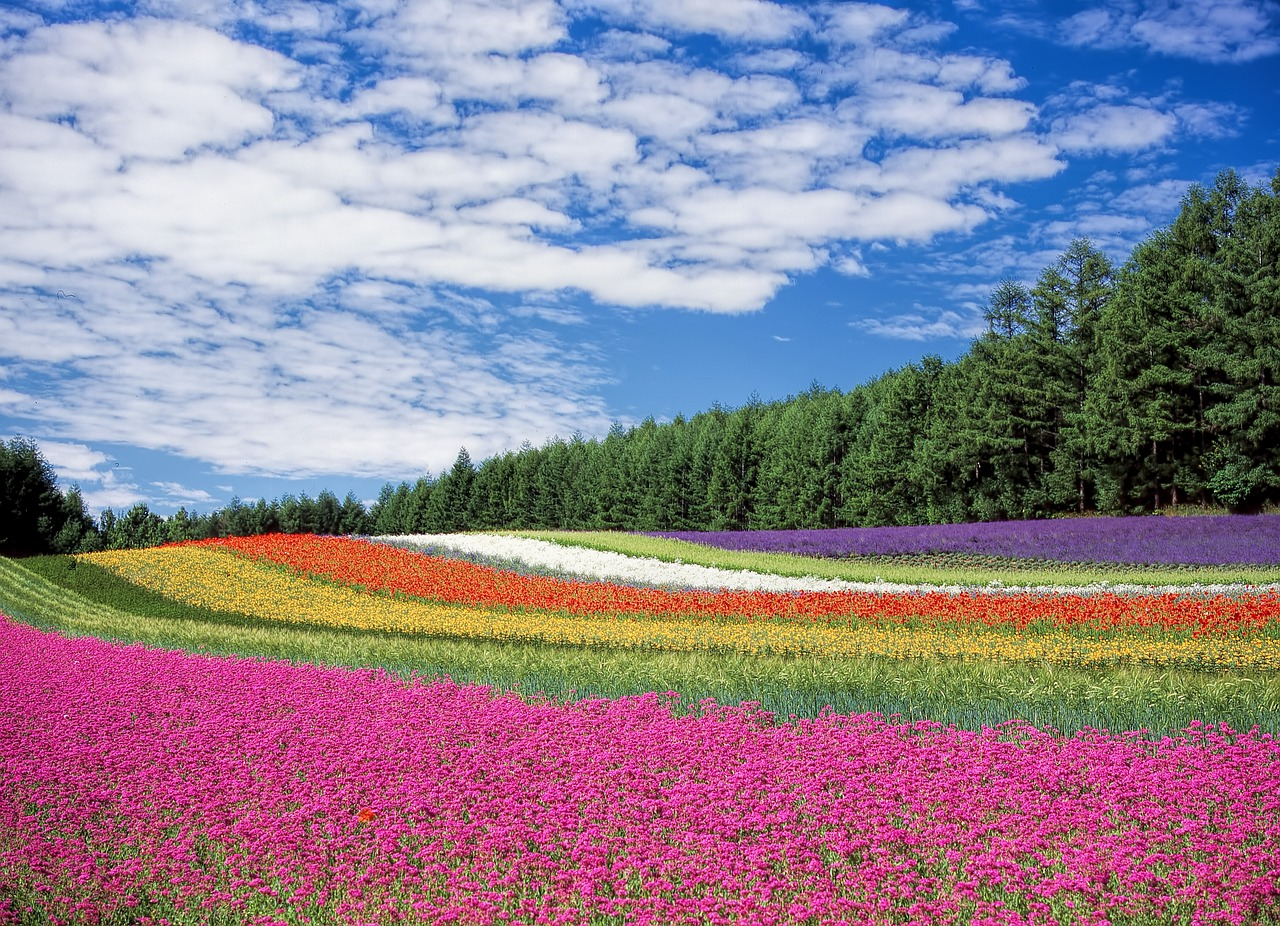 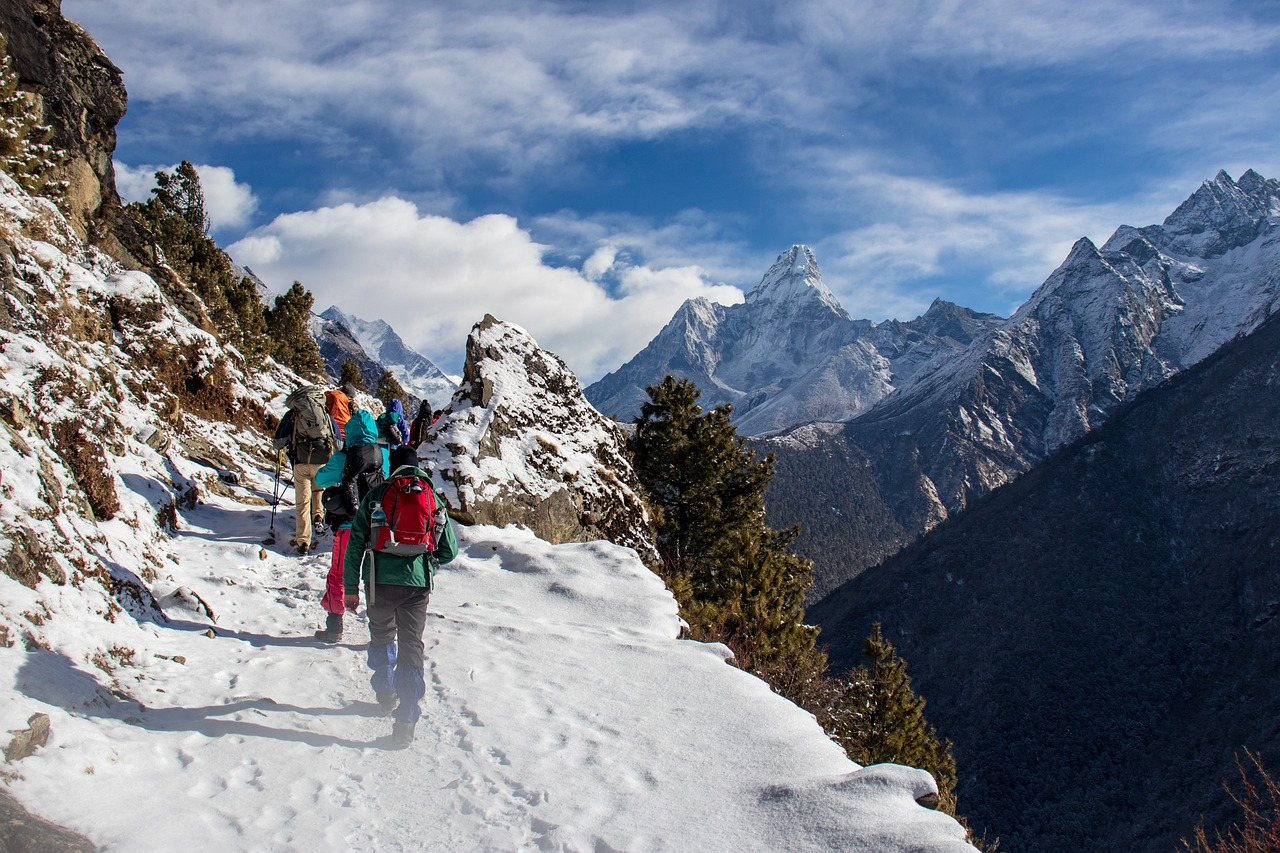 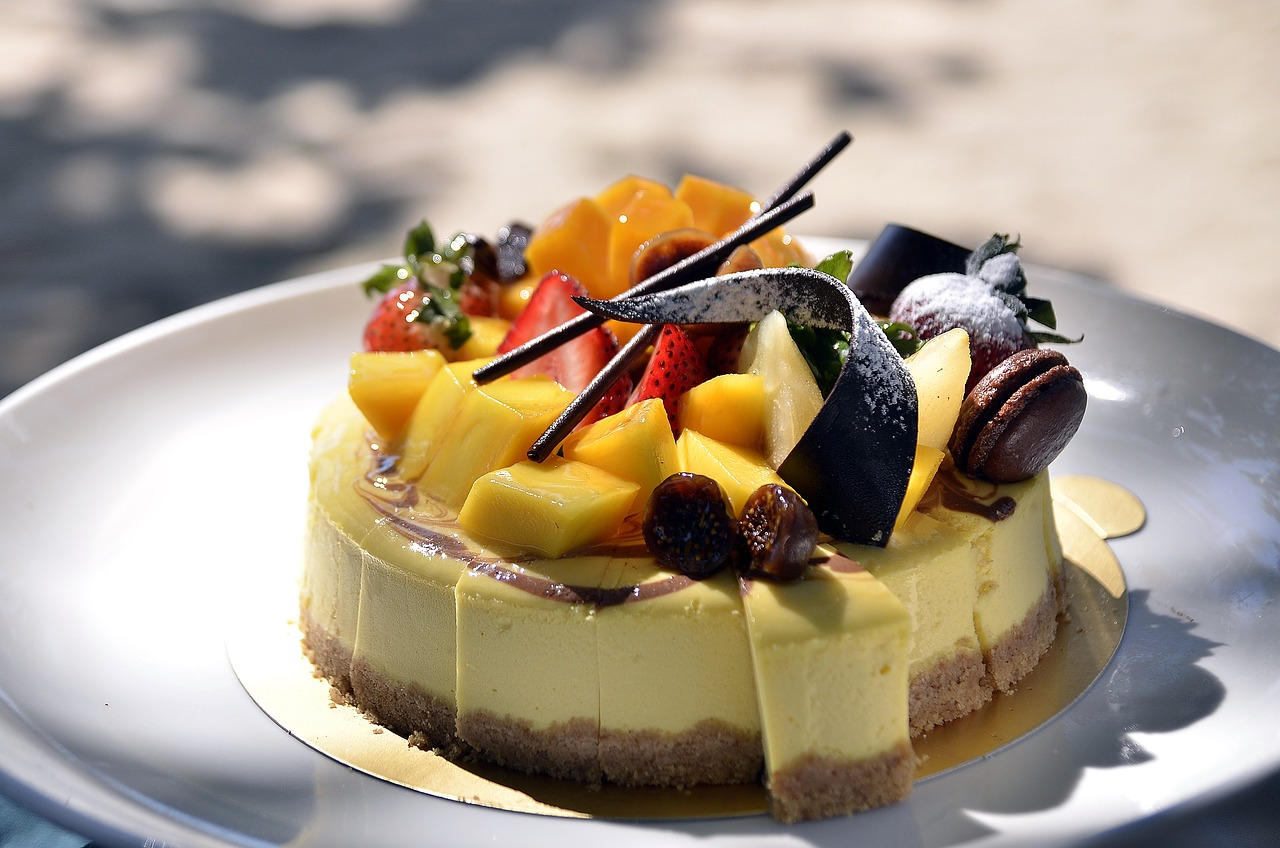 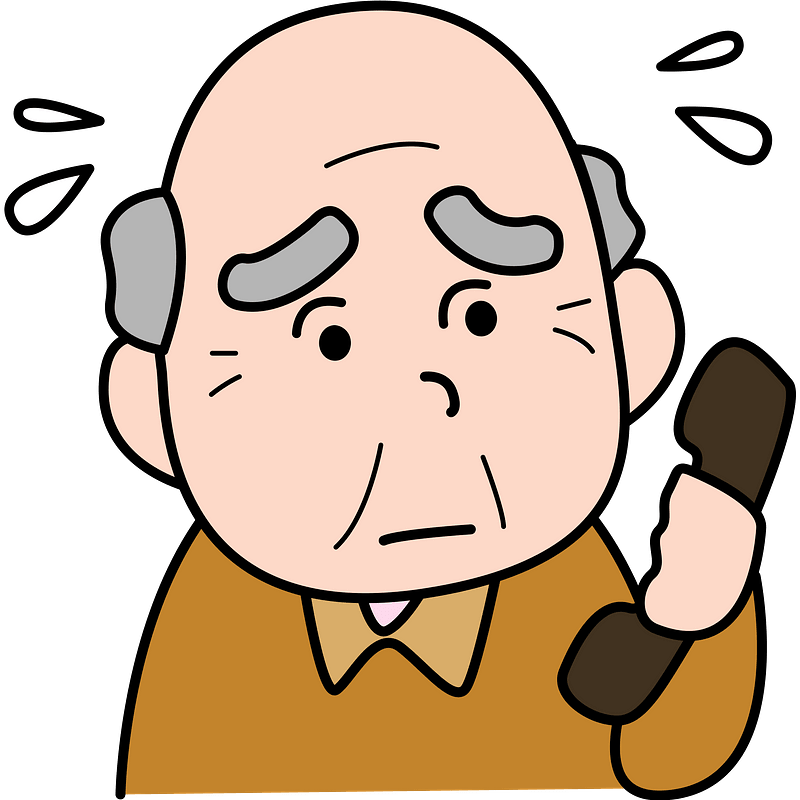 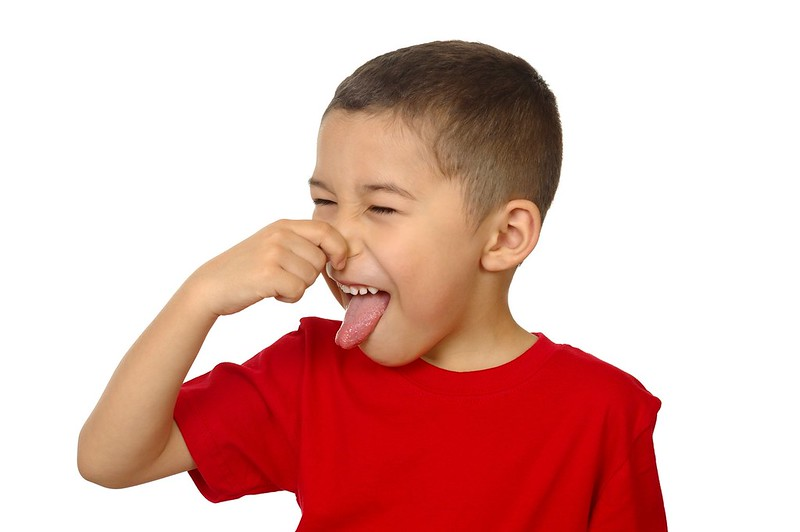 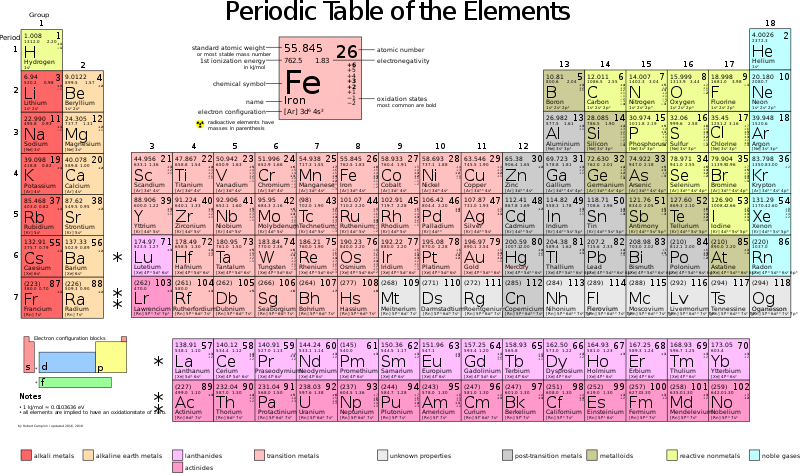